Deň štvrtý  -  mäsoAko sa dostane mäso na stôl
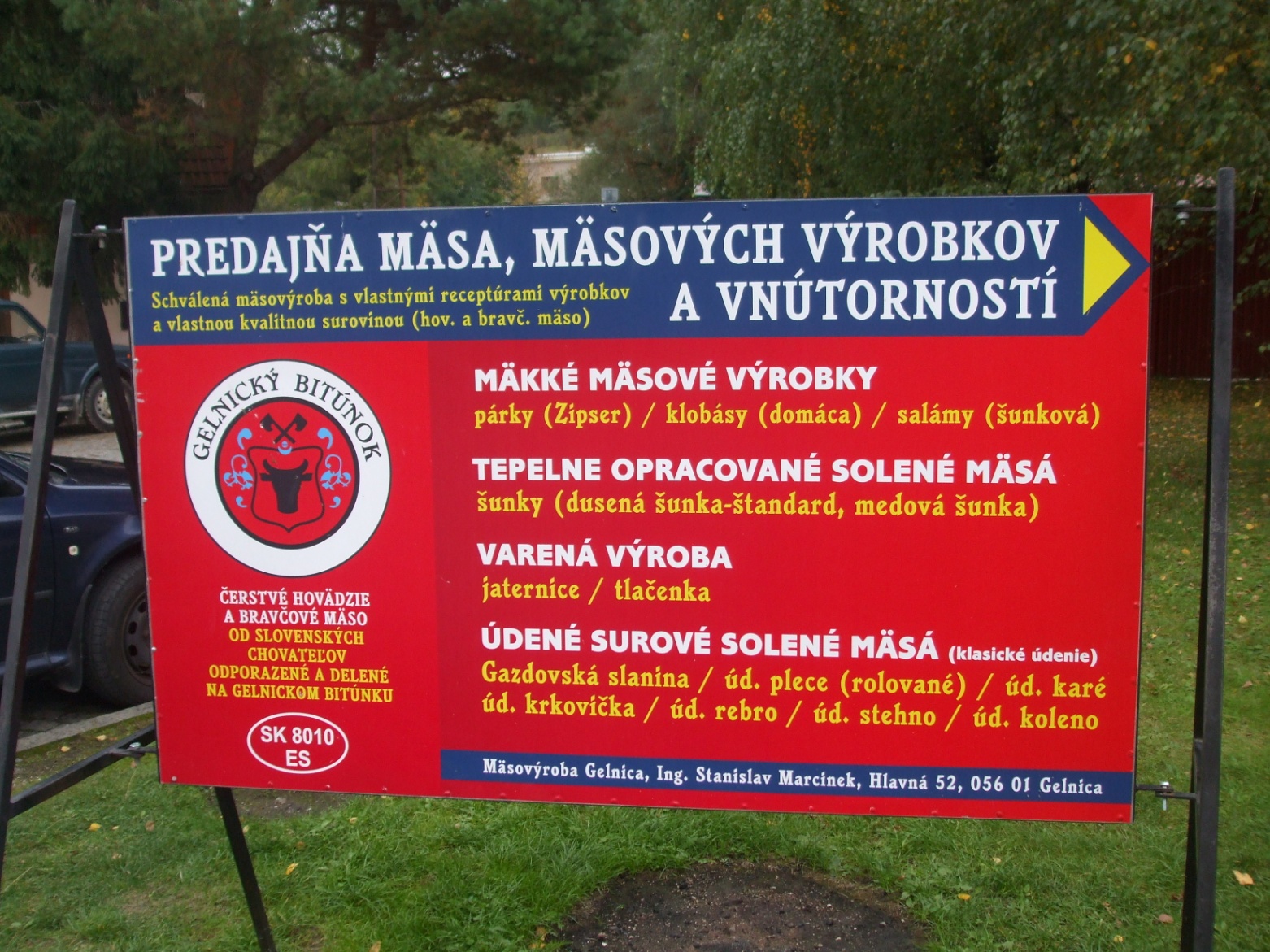 Zrealizované  aktivity ku dňu mäsa
Rozhovory o zdravej výžive na vyučovacích hodinách
 Exkurzia v podniku Mäsovýroba Gelnica
Vypracovanie projektu:
    Potravinársky priemysel - mäsopriemysel
Exkurzia
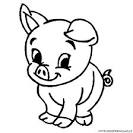 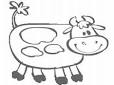 Navštívili sme podnik výroby mäsa a mäsových výrobkov.
Počet ž.: 31
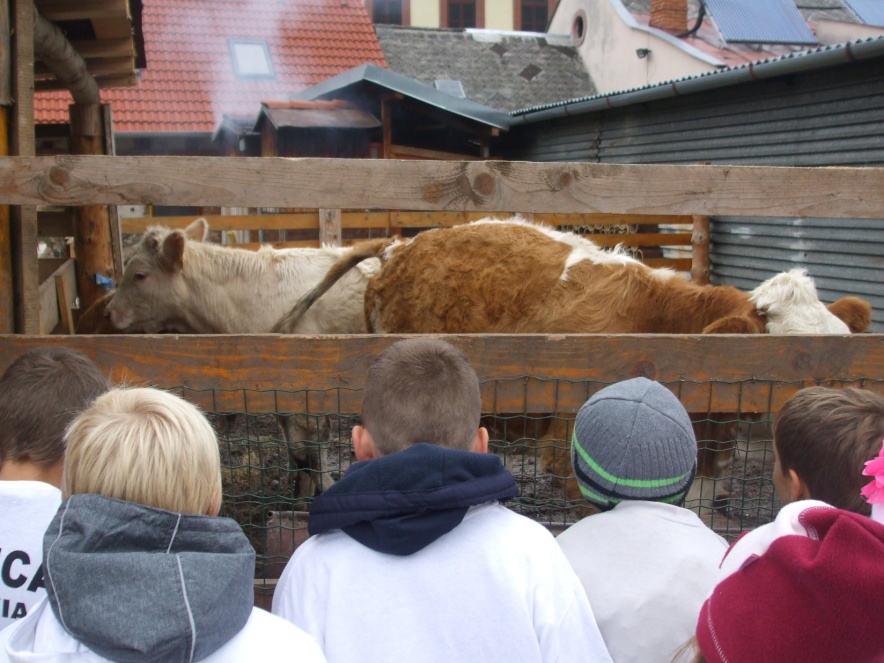 Naozajstné živé zvieratká
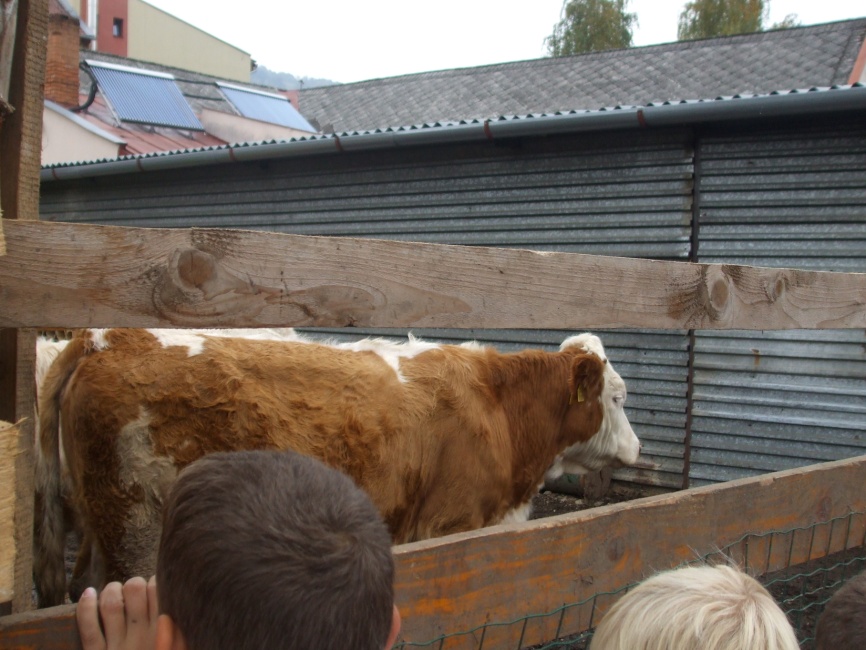 Videli sme celkom
zblízka živé kravičky 
a prasiatka. Zdá sa vám to neuveriteľné?
Počet žiakov: 31
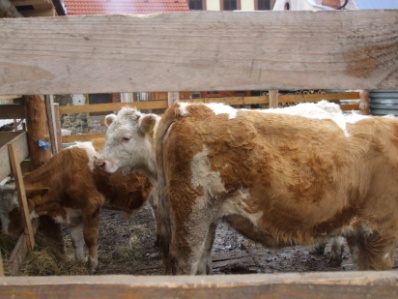 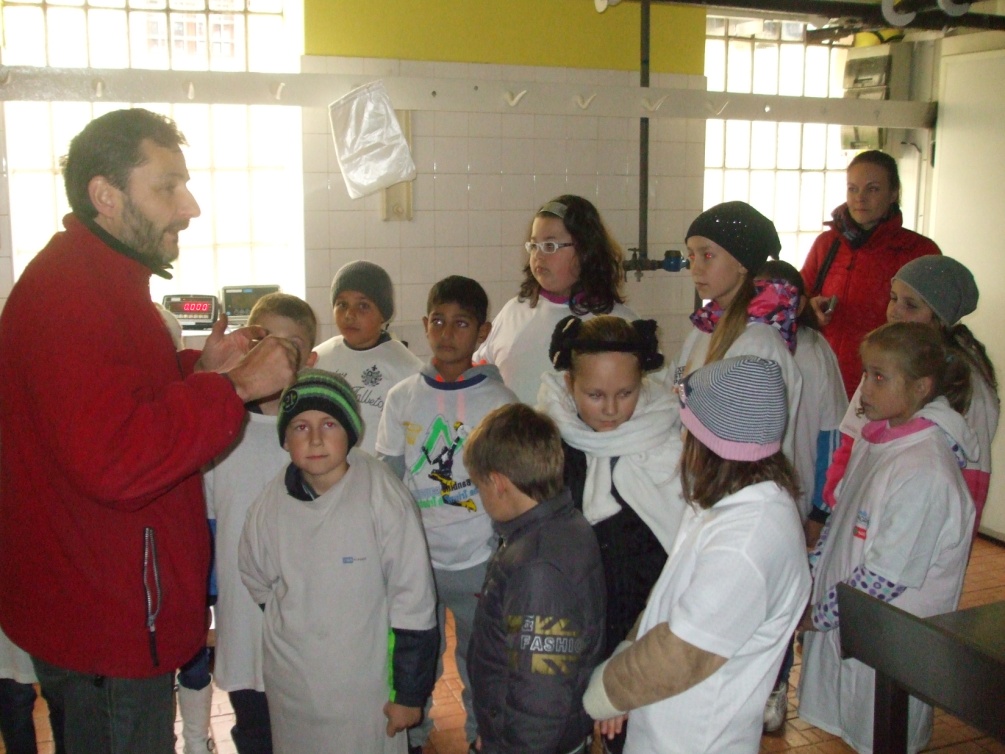 Odborný výklad
Pán inžinier Marcinek nám vysvetlil, ako sa začína s výrobou mäsa a mäsových výrobkov. Bolo nám ľúto, keď nám povedal, že zvieratká, ktoré sme videli,  pôjdu na naše stoly. 
Ale zároveň sme sa dozvedeli o potravinovom  reťazci, ktorý platí v prírode pre rastliny, živočíchy a ľudí.

Počet žiakov: 31
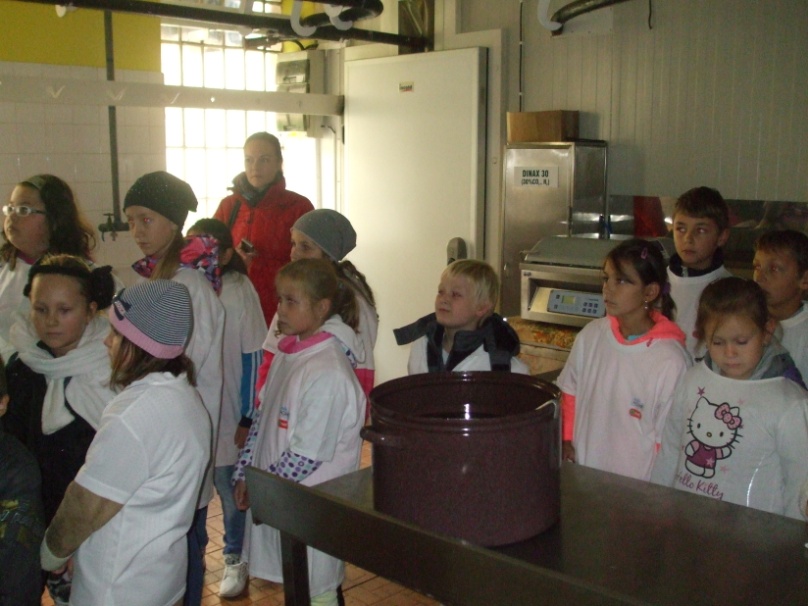 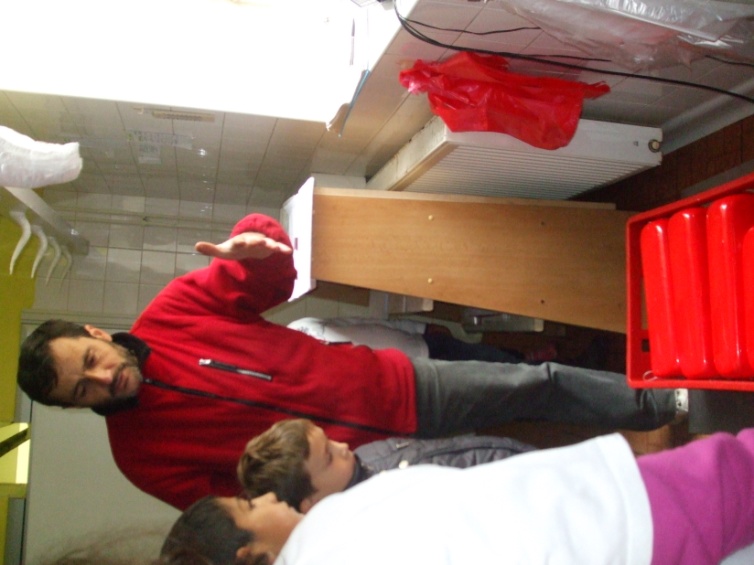 Priamo vo výrobe
Veru, veru....
Nie je to ľahké. Práca mäsiarov je namáhavá ,ale pre ľudí veľmi prospešná.
Počet žiakov: 31
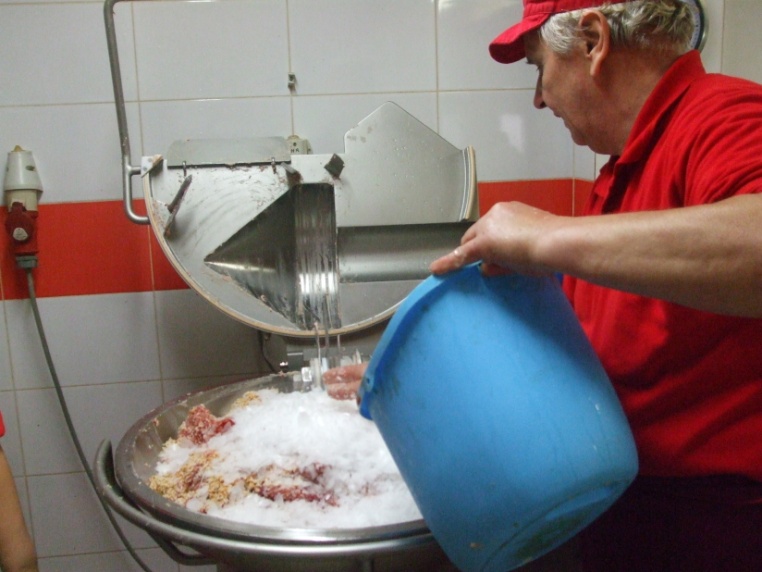 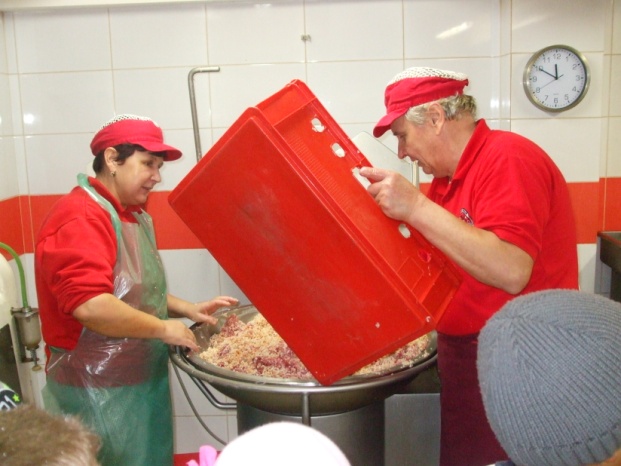 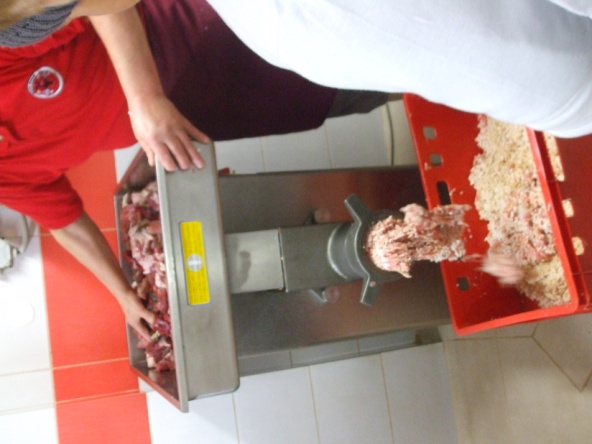 mletie
solenie
Tovar do predajne
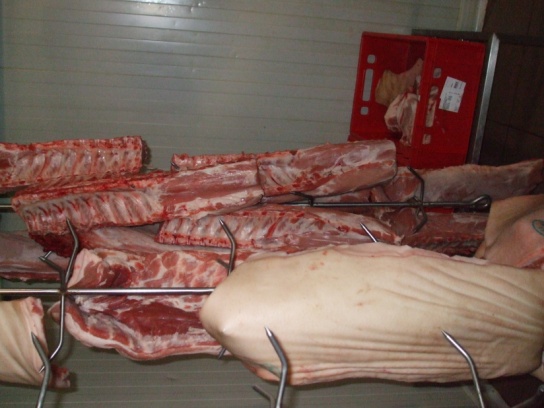 Mäsko je takmer pripravené na predaj. 
Tiež sme si nemysleli, že pokiaľ sa nám dostane na tanier , je za tým toľko práce...
Počet žiakov: 31
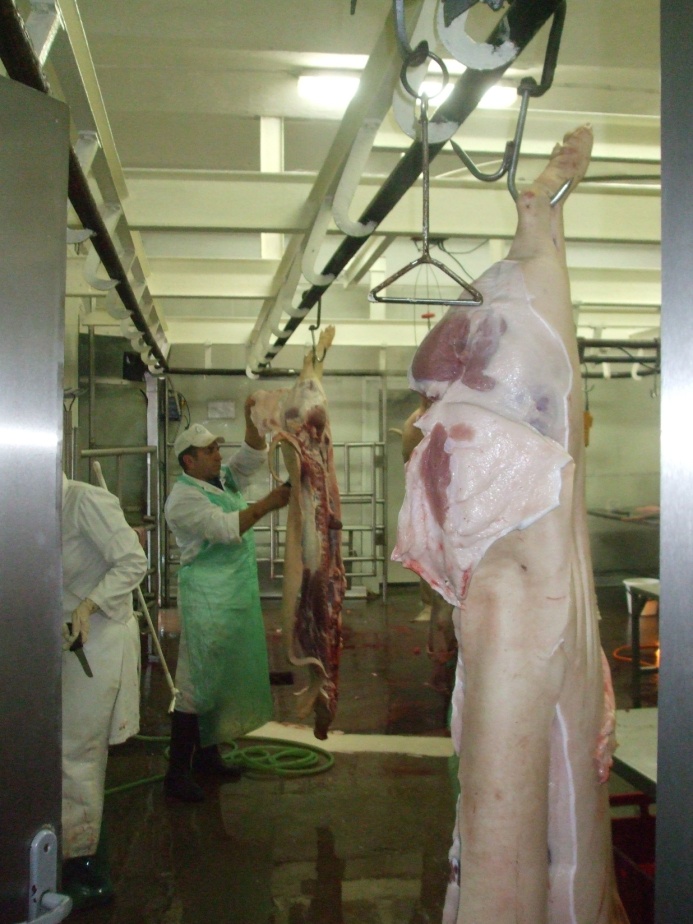 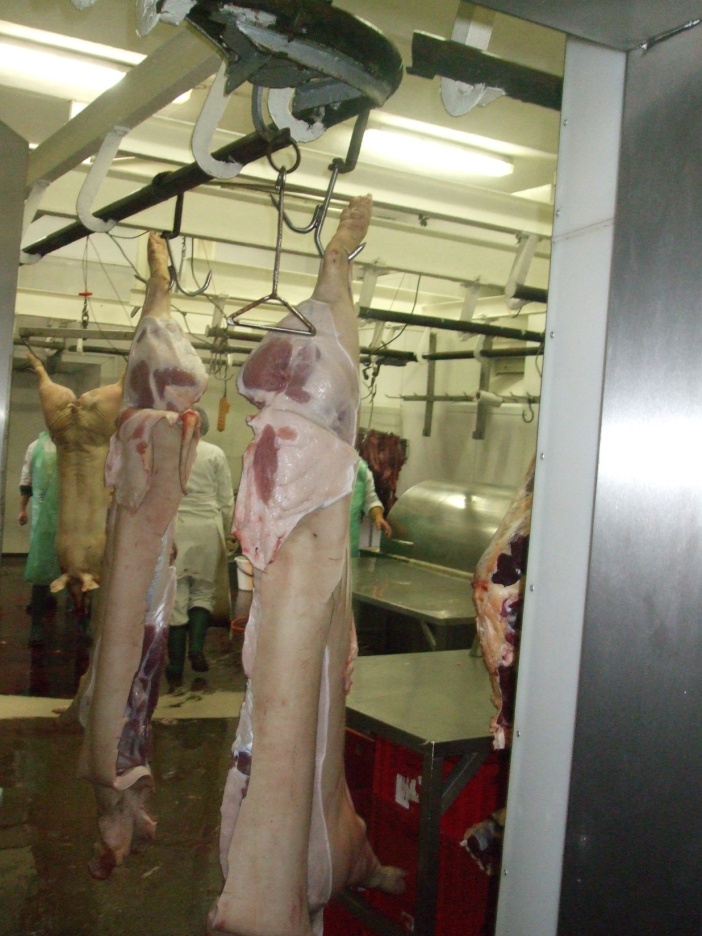 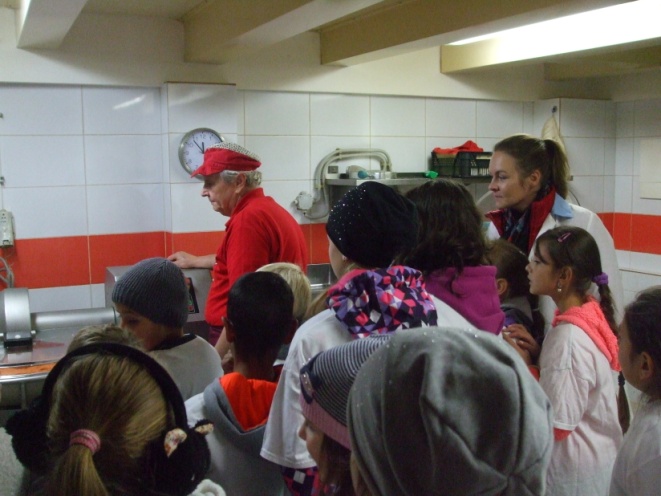 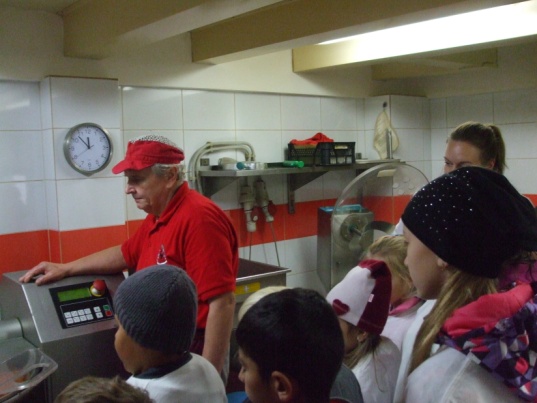 Výroba párkov
Zaujímavá práca . Videli sme plnenie čriev mäsovou hmotou . To bolo celkom zábavné.
Počet žiakov: 31
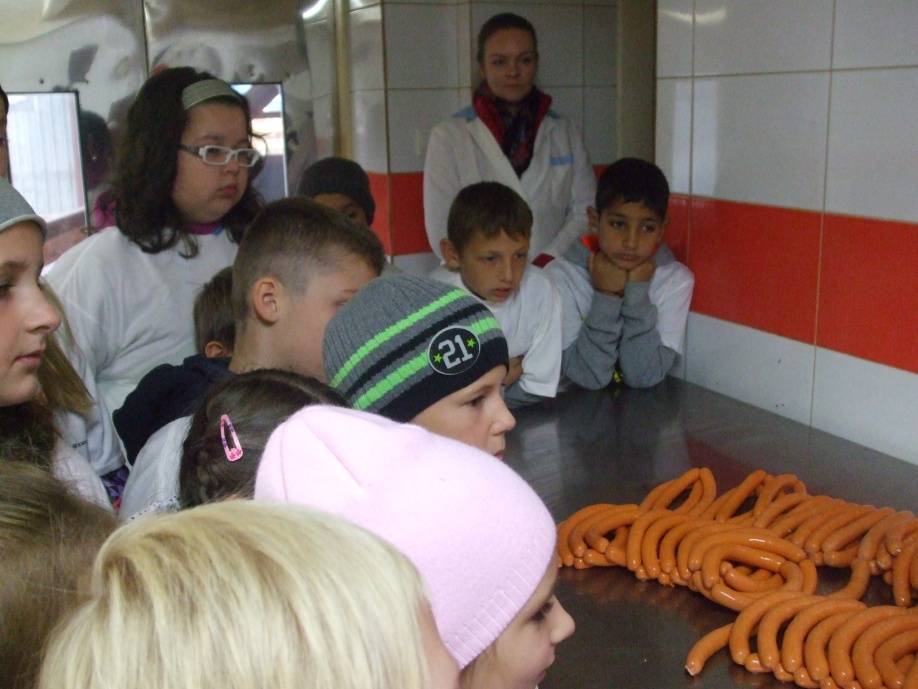 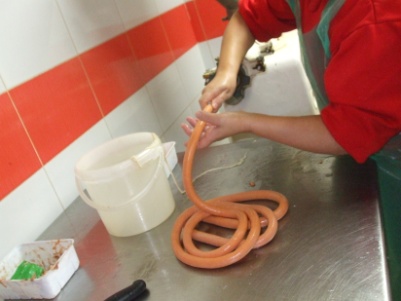 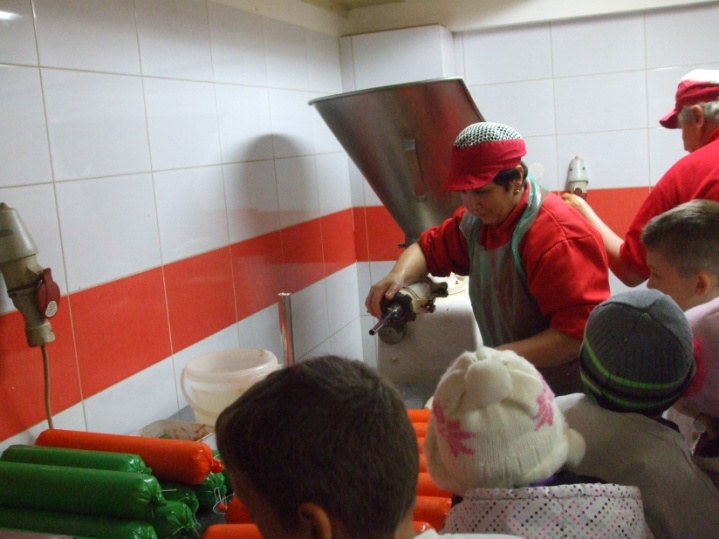 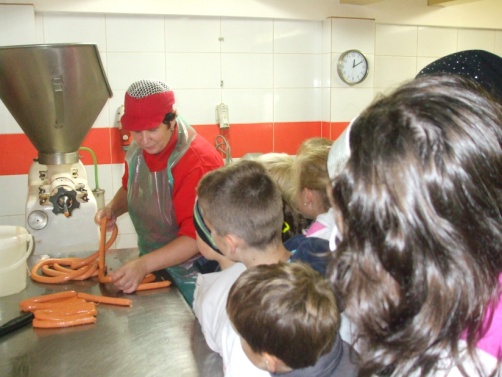 Pred finále
Párky a klobásky sú prichystané do udiarne na konečnú úpravu dymom. Tam sa zakonzervujú, aby dlhšie vydržali a môžu putovať do našich brušiek. Ale dozvedeli sme sa, čo je pre nás deti najzdravšie. 
Mali by sme konzumovať menej údenín a viac dusenej šunky. 
Počet žiakov: 31
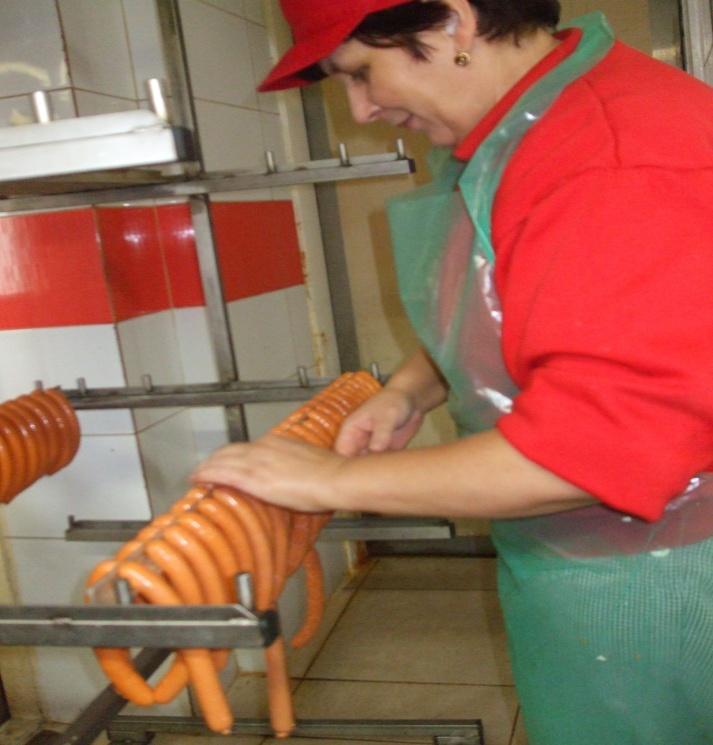 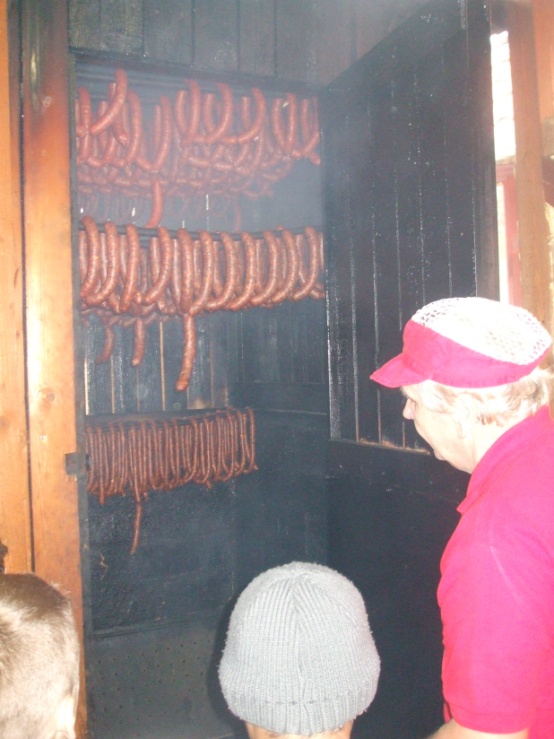 údiareň
Finále...
Hotové mäsové  výrobky sú pripravené na predajňu. Nech sa páči a dobrú chuť.
Počet žiakov: 31
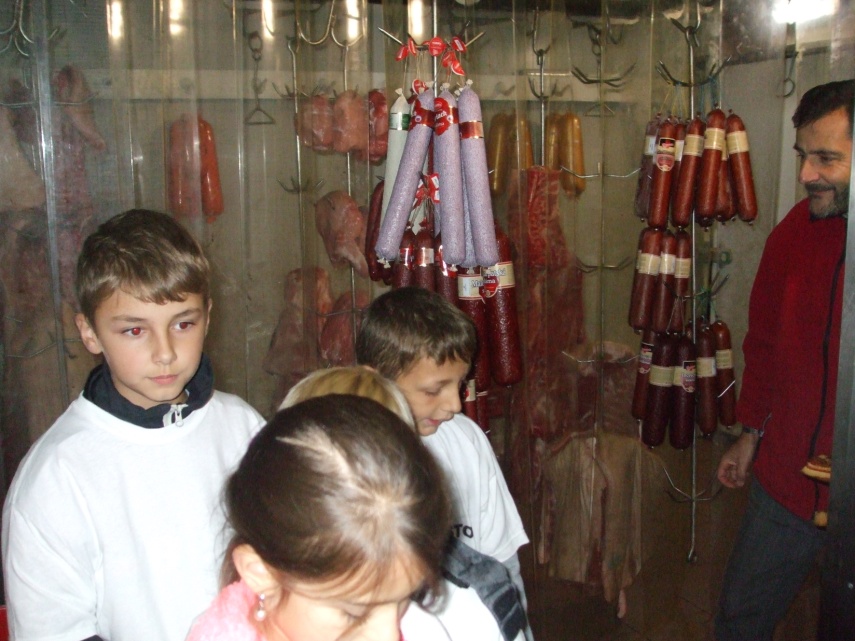 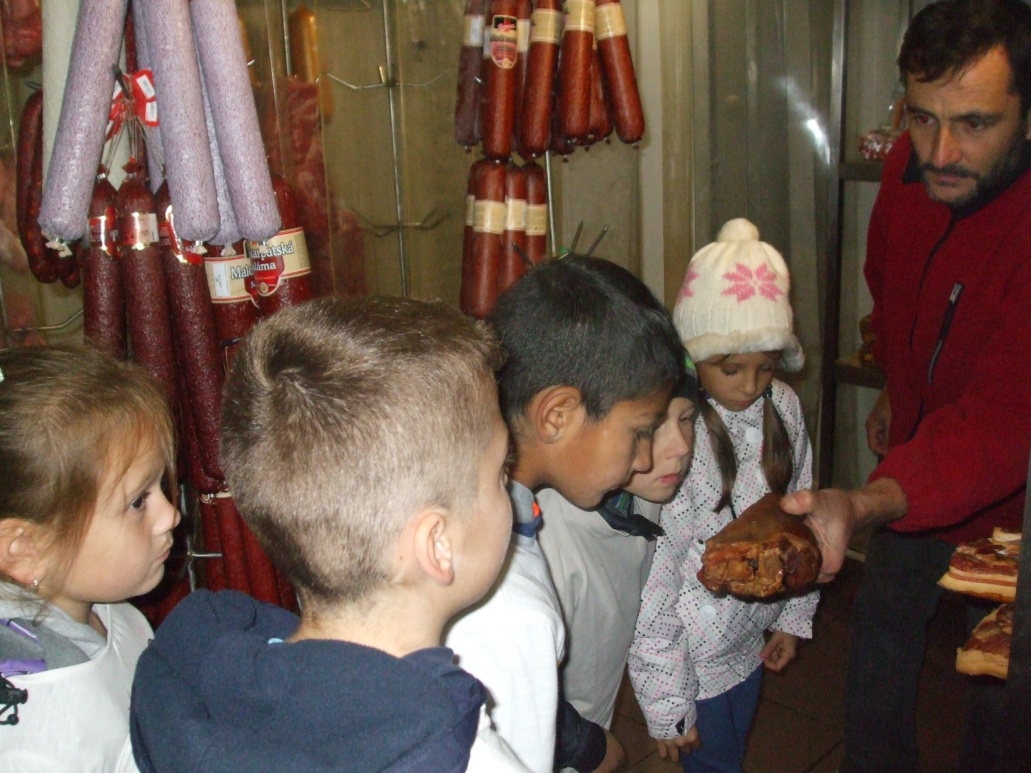 Tá vôňa...
Tak poďme na to...
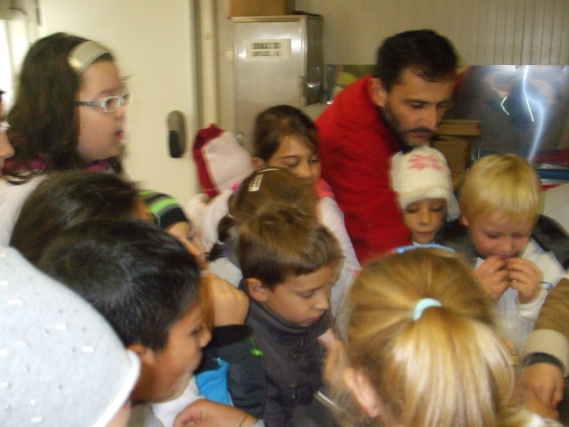 Naozaj. Ochutnali sme výbornú chudú šunku , ktorá nám všetkým  veľmi chutila. Aj tlačenka bola dobrá , ale tá je pre náš zdravý vývin nie veľmi vhodná.
Počet žiakov: 31
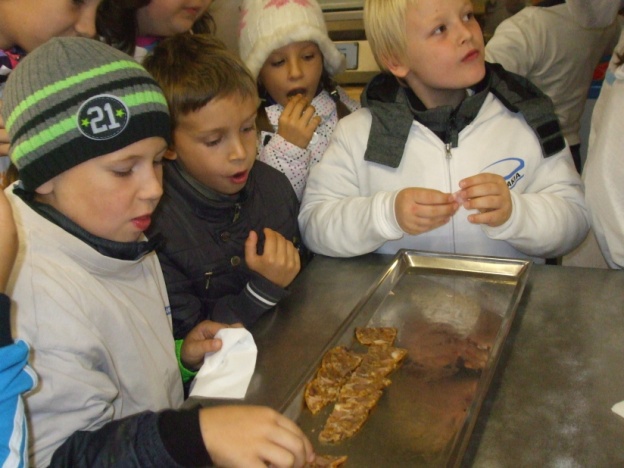 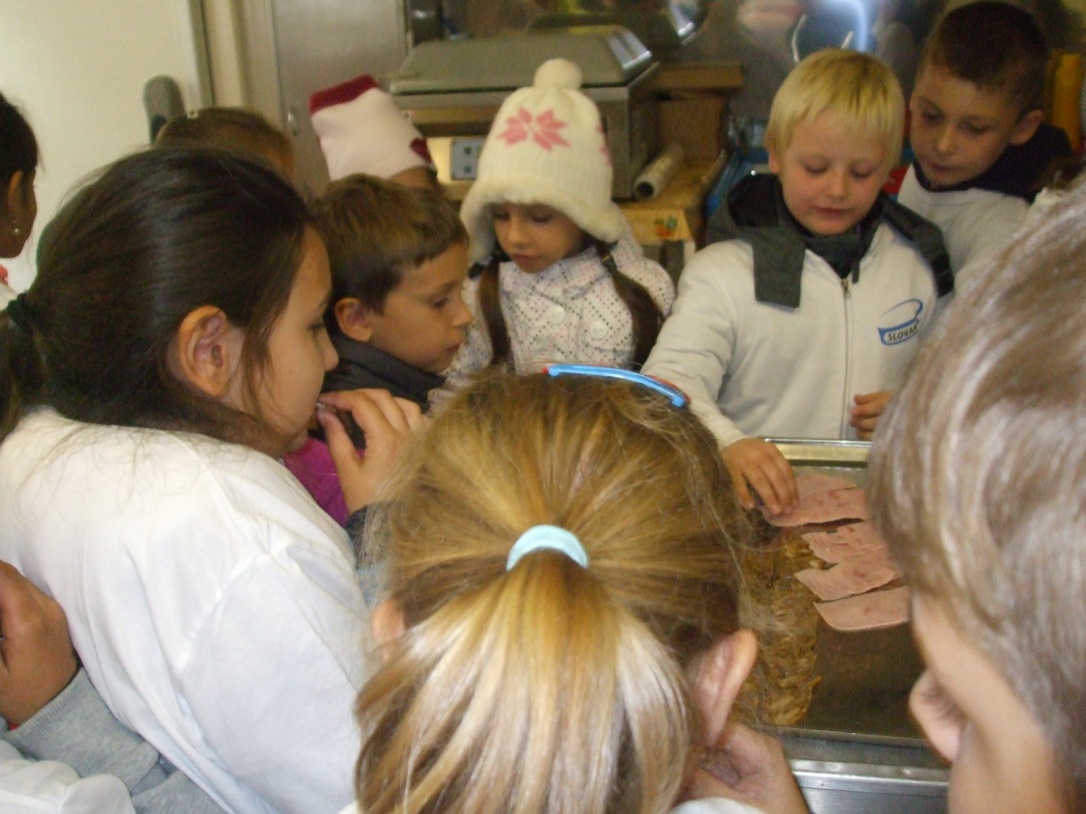 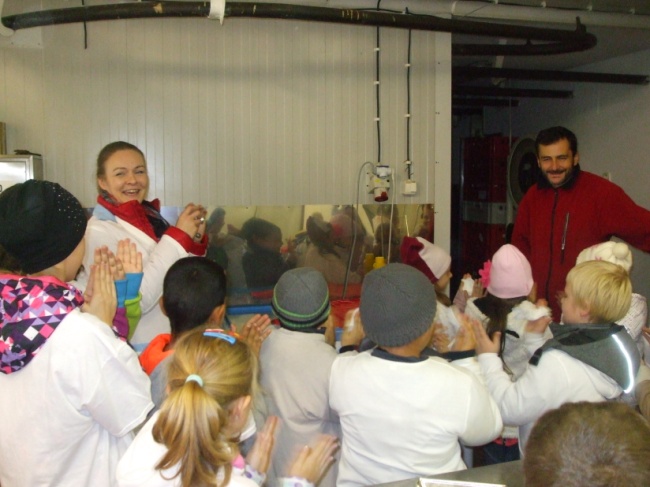 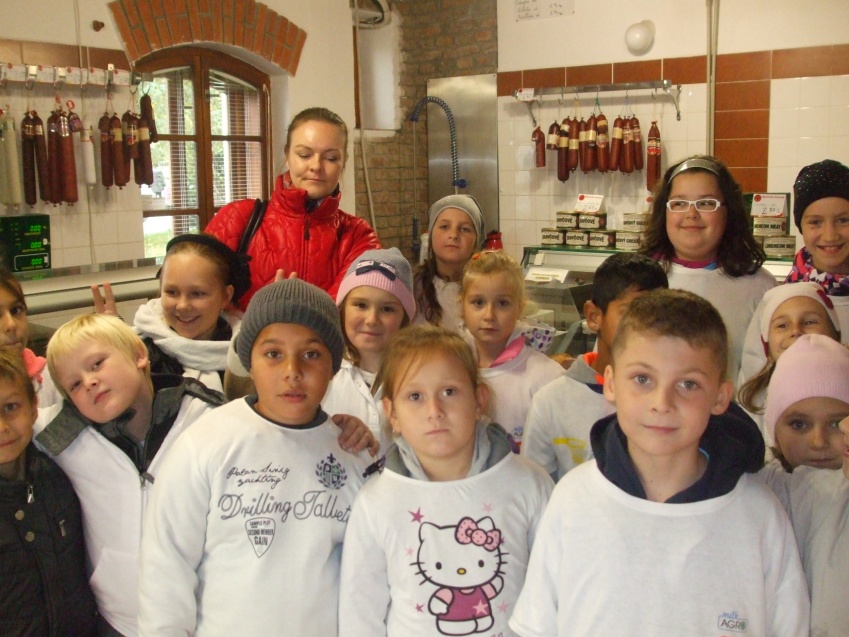 V predajni mäsa
Nakoniec sme navštívili aj predajňu mäsa a mäsových výrobkov . Presne 
tam, kde nakupujú naše mamy .  Ale my už vieme aj to , akým spôsobom sa všetky tie dobroty dostanú na pult. A vieme tiež , koľko práce musia vynaložiť mäsiari, na to, aby uspokojili zákazníkov. Od teraz si vieme ich prácu vážiť a tiež sme sa naučili, čo je pre náš organizmus dobré a zároveň aj zdravé.
Počet žiakov: 31
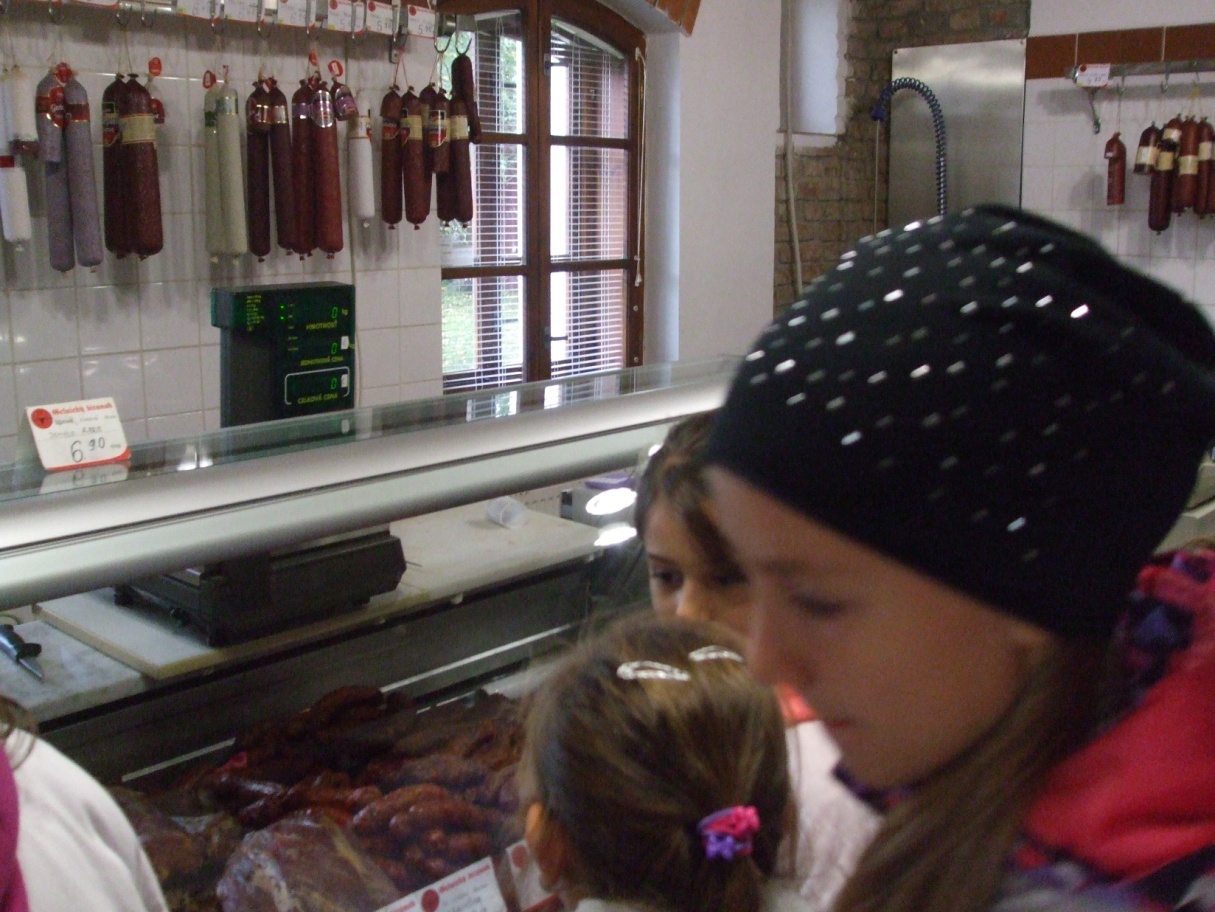 Projekt
Na vyučovacích hodinách sme s pani učiteľkou Marcinekovou vypracovali projekt , ktorý sme umiestnili na nástenku na školskej chodbe, aby poslúžila ostatným žiakom. Možno raz niektorí z nich budú majstri mäsiari. Priložili sme aj fotografie z našej exkurzie.
Počet žiakov: 18
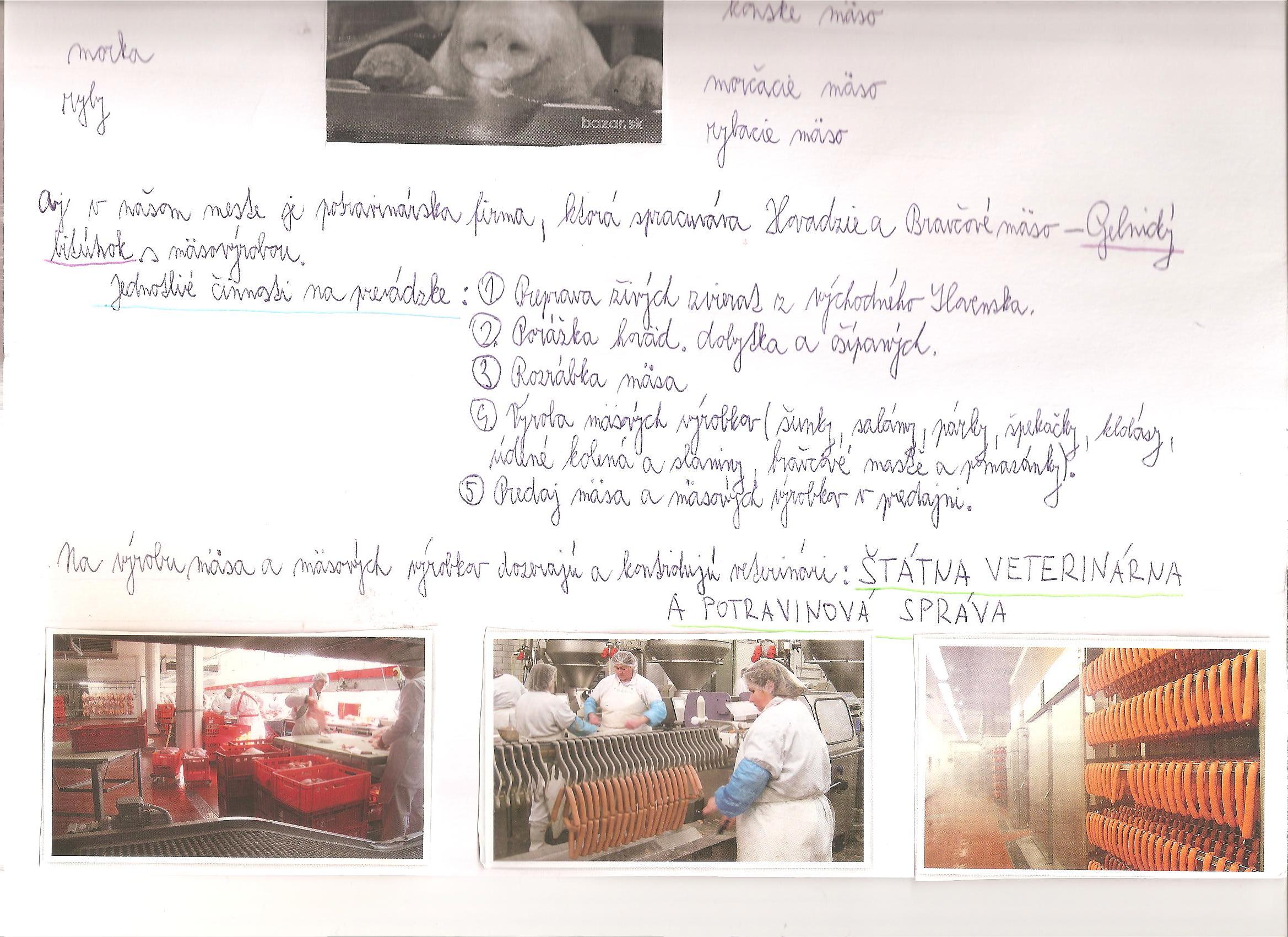 Téma:		
	         Ako sa dostane mäso na stôl
			                                                            15.10. 2015

Názov školy: Základná škola 
Adresa školy: Hlavná 121,  05601 Gelnica
Kontakt: PaedDr. Adela Mervová
Telefón: 0908 852 541
Celkový počet žiakov: 31 žiakov (3.B, 4.A)
Najaktívnejšia trieda: 3. B ,počet žiakov :18     
Učiteľ: Mgr. Miriam Marcineková (31 žiakov)
Celkový počet žiakov školy: 493